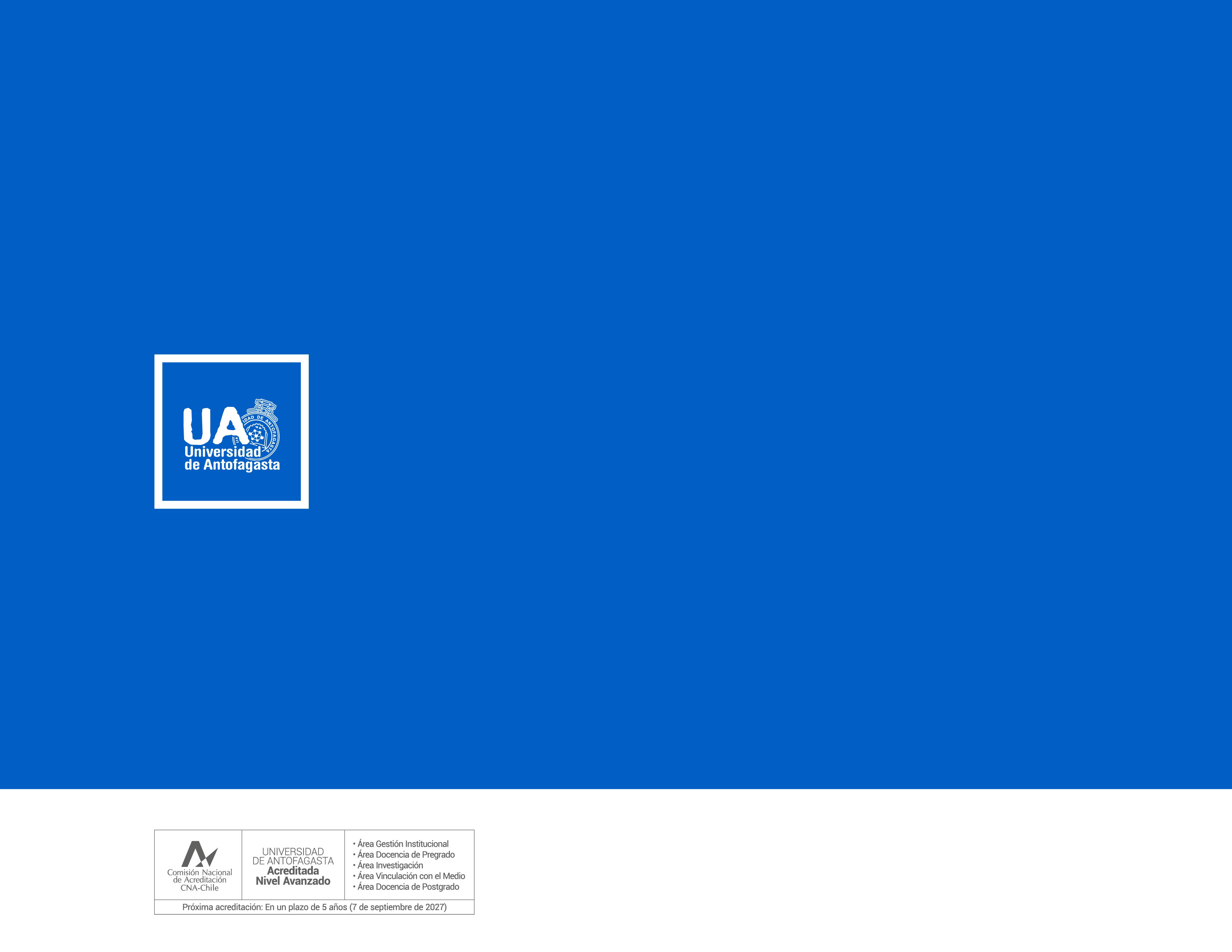 TITULO PRESENTACIÓN
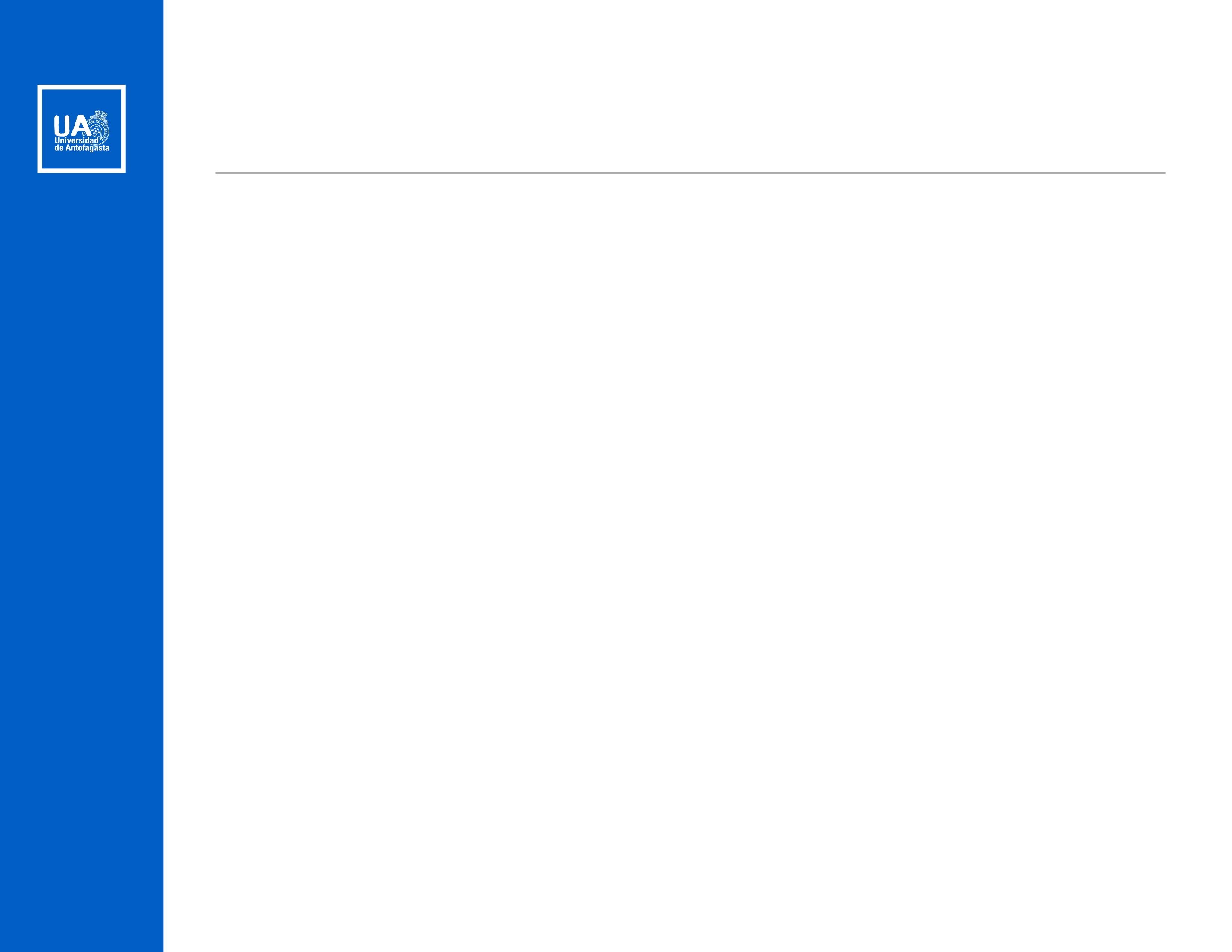 TITULO
TEXTO
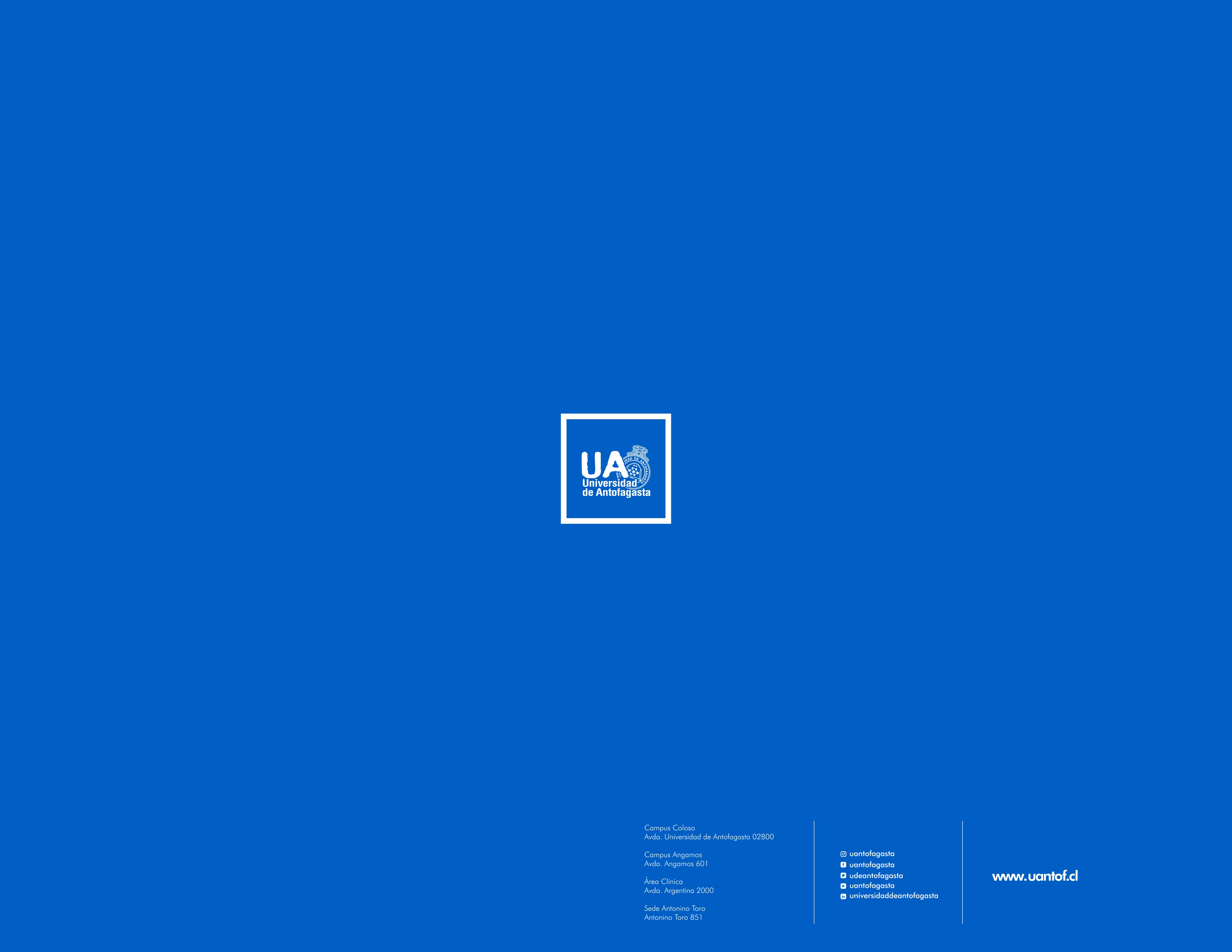 TITULO PRESENTACIÓN
NOMBRE UNIDAD 
TELÉFONO
EMAIL